Arhimed
Dijana Mažar 7.d
Podaci o Arhimedu
živio 287. – 212. prije Krista, Sirakuza
fizičar i matematičar
otac Fidija (astronom i matematičar)
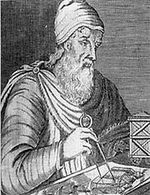 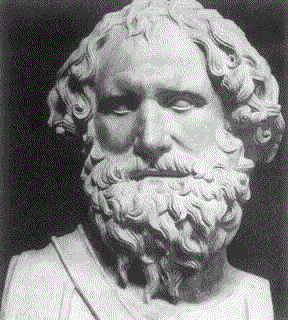 Arhimed usvaja znanja
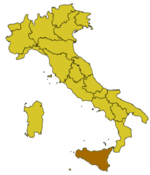 Arhimed brzo usvajao očeva znanja
tražio još znanja
otišao u Aleksandriju (Egipat) središte prirodnih znanosti (astronomija, matematika, medicina, filologija)
za obranu Sirakuze gradio neviđene strojeve
obazirao se samo na probleme
crtao je po nauljenom tijelu, po pepelu gradskog kupatila
spašavao ljude od Rimljana
vrlo samokritičan
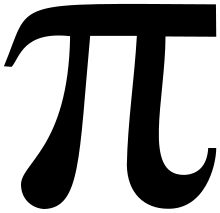 Arhimed je otkrio
slavu stekao njegovim spravama o zaobljenim geometrijskim tijelima
zakon poluge, položio osnove o hidrostatici, pronašao približnu vrijednost broja Pi (3.14)
izumio vijak (Arhimedov vijak) za podizanje velikih količina vode na veću razinu
pronašao Arhimedov zakon (omogućilo mu je da otkrije primjene neplemenitih metala u kruni kralja Hijerona)
Arhimedov suparnik
Arhimed imao suparnika Apolonija
zadao mu je težak zadatak da izračuna Sunce sa bikovima i kravama
zadatak je složen:t2 - 4.729.494 u2 = 1a rješenje daje206.545 decimala
Arhimedov zakon
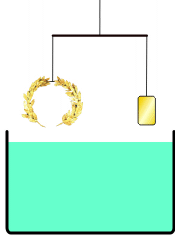 Arhimedov zakon kaže: Tijelo uronjeno u tekućinu lakše je za težinu istisnute tekućine.
Arhimed je tim zakonom utvrdio je li je kraljeva kruna od pravog zlata ili je od nekog drugog metala
Arhimedov vijak
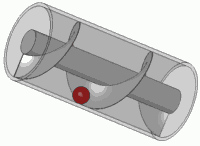 Arhimedov vijak-naprava koja se često koristila u za premještanje veće količine vode u kanale za natapanje
pokreće se pomoću vjetra, čovjeka ili stoke
Izvedba Arhimedovog vijka može biti na dva načina:1. način-vijak se okreće unutar cijevi koja je statična              2. način-vijak i cilindar okreću  se zajedno
KRAJ